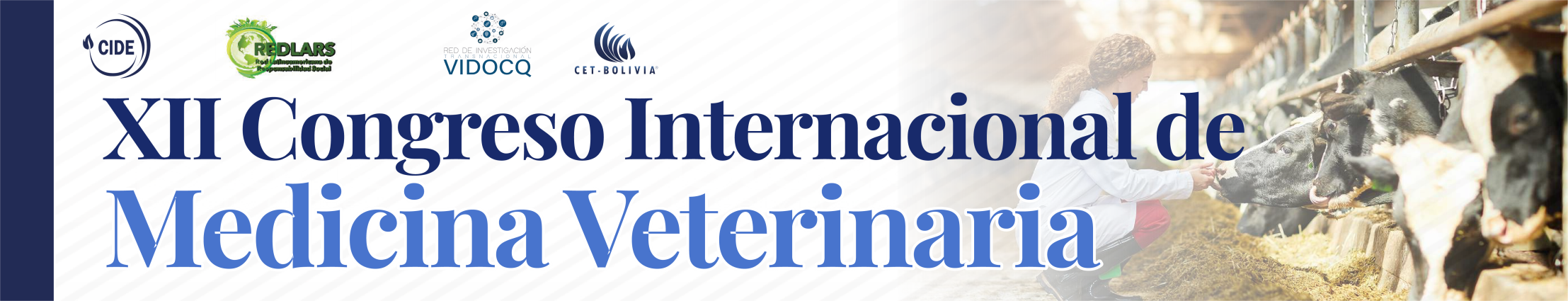 HAGA CLIC AQUÍ PARA AGREGAR EL TITULO DE SU INVESTIGACION